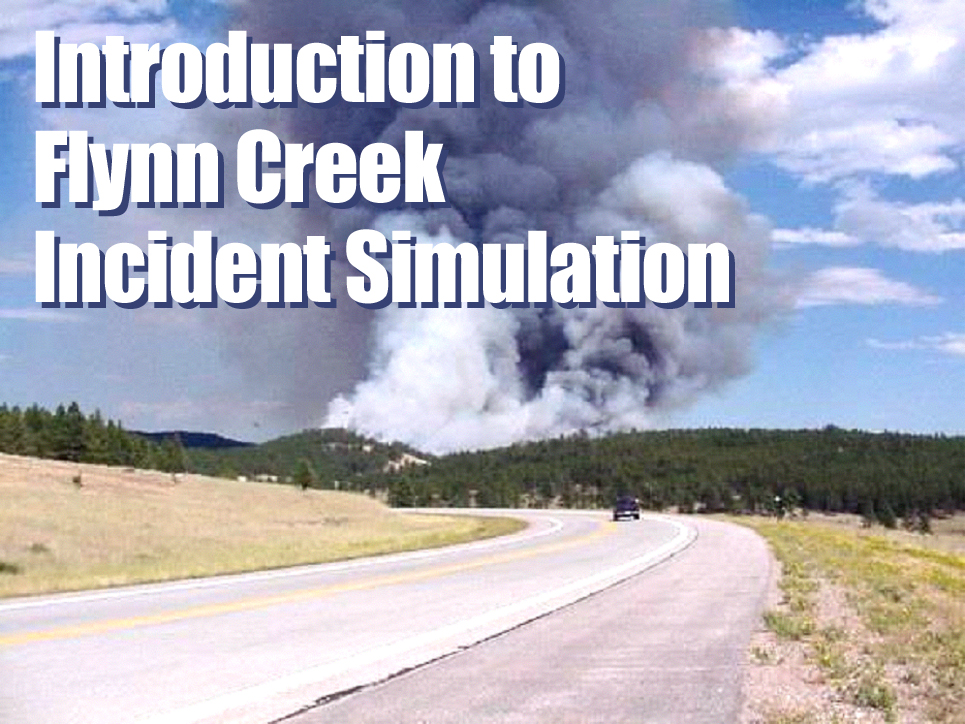 Introduction to Flynn Creek Incident Simulation
1
Simulation Objectives
Identify procedures for the simulation exercises.
Demonstrate EDSD tasks including documentation and form utilization. 
Demonstrate the ability to communicate with supervisors and other functional areas.
2
Simulation Introduction
Each simulation is designed to represent a day shift in expanded dispatch – the atmosphere will be similar to an actual work environment.
3
Schedule
Each simulation will run continuously for three hours, with no scheduled breaks.  You are expected to manage your time and workload, and take personal breaks accordingly.
4
During the simulation:
You are EDSDs.
Your table is an expanded dispatch office where you will work for the duration of the simulation.
Follow the simulation time schedules.
Students Roles and Responsibilities
5
Follow your coaches’ instructions.  Your coach is your supervisory dispatcher, and is in charge of you, the EDSD. Direct all questions to your coach.
Interact with the other EDSDs at your table.
Students Roles and Responsibilities
6
Work as a team.
Manage your workload.
Be aware of and manage stress.
Contribute to table housekeeping and management of materials.
Have fun!
Students Roles and Responsibilities
7
Simulations are completed in IROC Training.
Your coach will explain the scenarios in length and can answer any questions.
Course Scenarios in IROC
8
At the beginning of each simulation, you will receive a package containing materials for your functional area (overhead, crew, equipment, supply).
This package provides information from the previous functional areas shift in addition to any work done in IROC.
Documentation
9
Simulation Input Checklist
10
Simulation Input Checklist
11
Student Evaluation
Students will be evaluated on their participation and written documentation during the simulation.
12
Documentation Management
At the end of each simulation, students will turn in their documentation. Resource orders will be reviewed in IROC
13
Any Questions?
Time to Begin the Simulation!
14
Simulation Objectives
Identify procedures for the simulation exercises.
Demonstrate EDSD tasks including documentation and form utilization. 
Demonstrate the ability to communicate with supervisors and other functional areas.
15